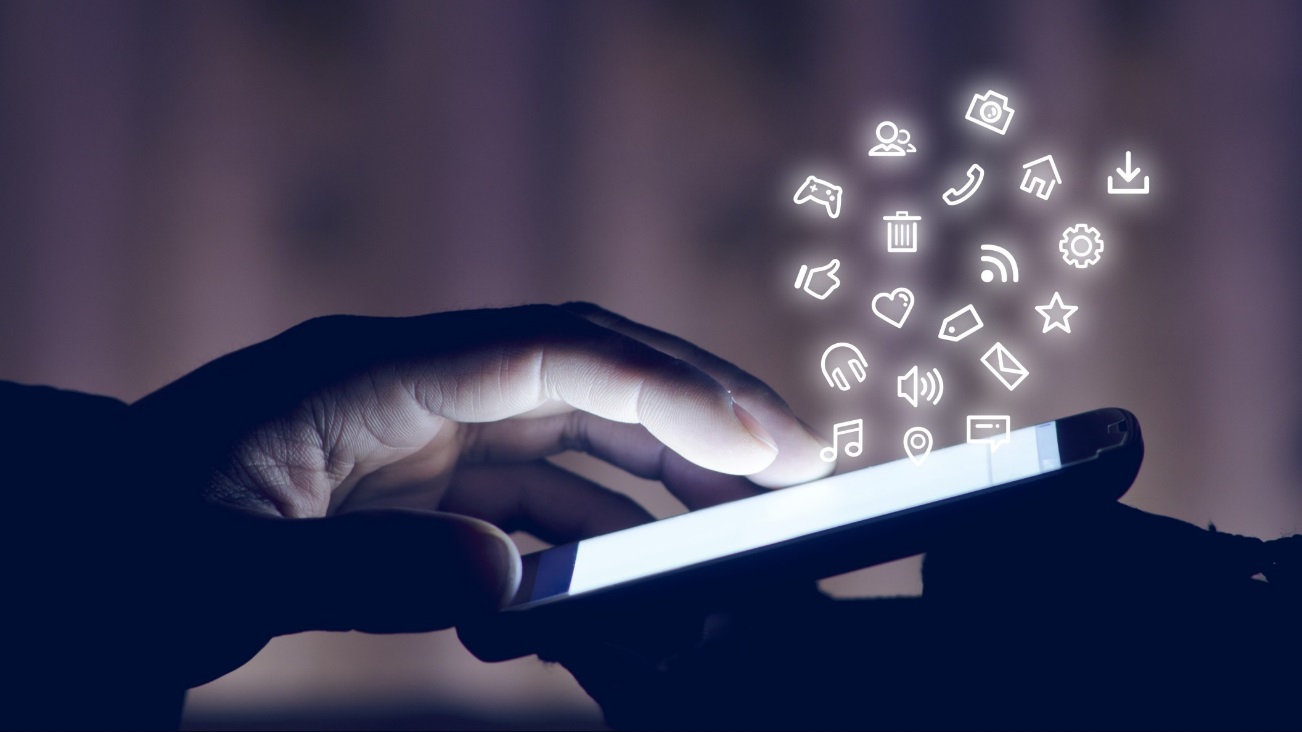 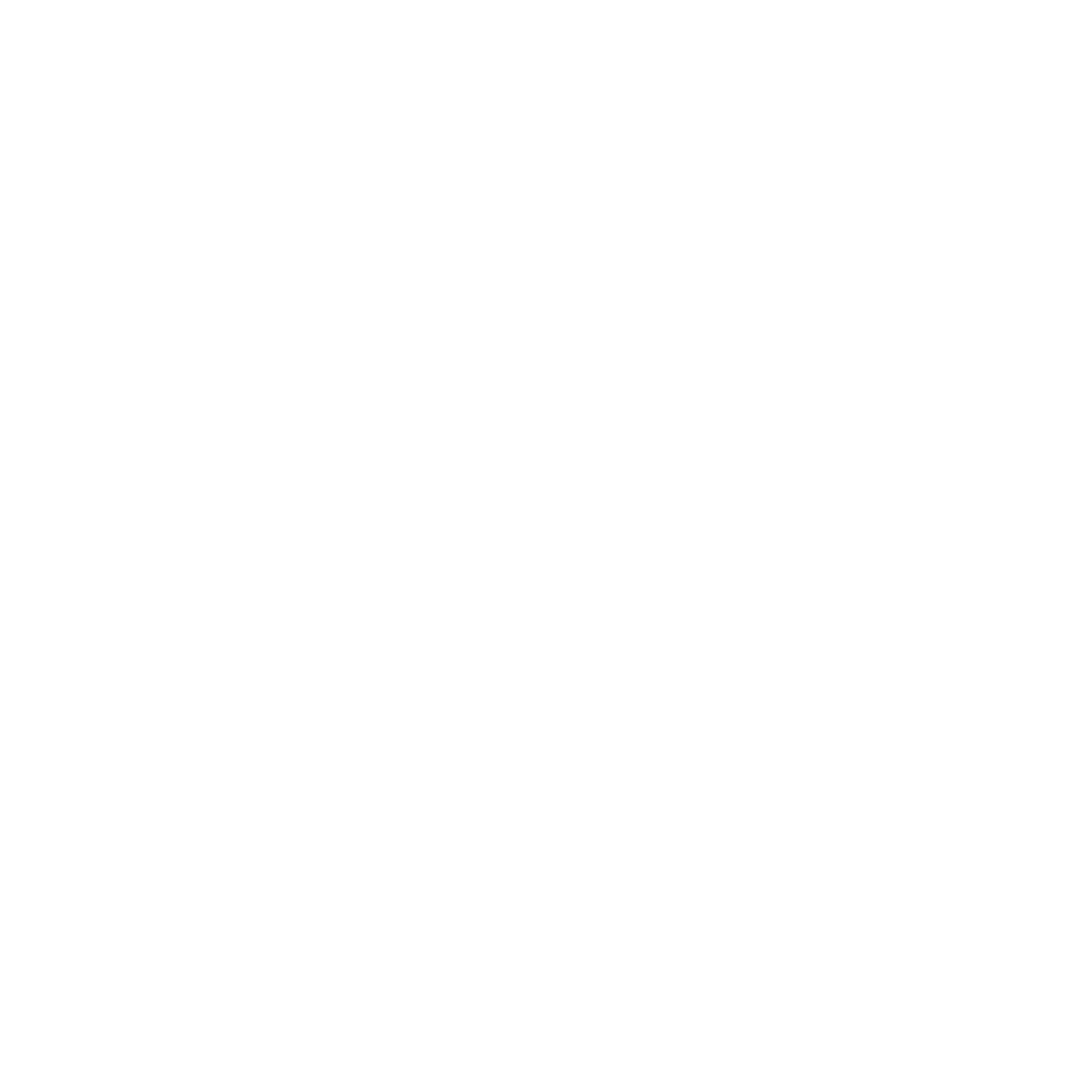 @MarkMuro1
Get with the Program
Digitalizing America’s Advanced Manufacturing Sector
Mark Muro
Brookings Metropolitan Policy Program
NACFAM
September 7, 2017
1
Digitalization:  What it is; why it matters
2
A new analysis and national trends
3
Digitalizing advanced manufacturing
1
Digitalization:  What it is; why it matters
2
A new analysis and national trends
3
Digitalizing advanced manufacturing
Technological innovations are transforming our economy
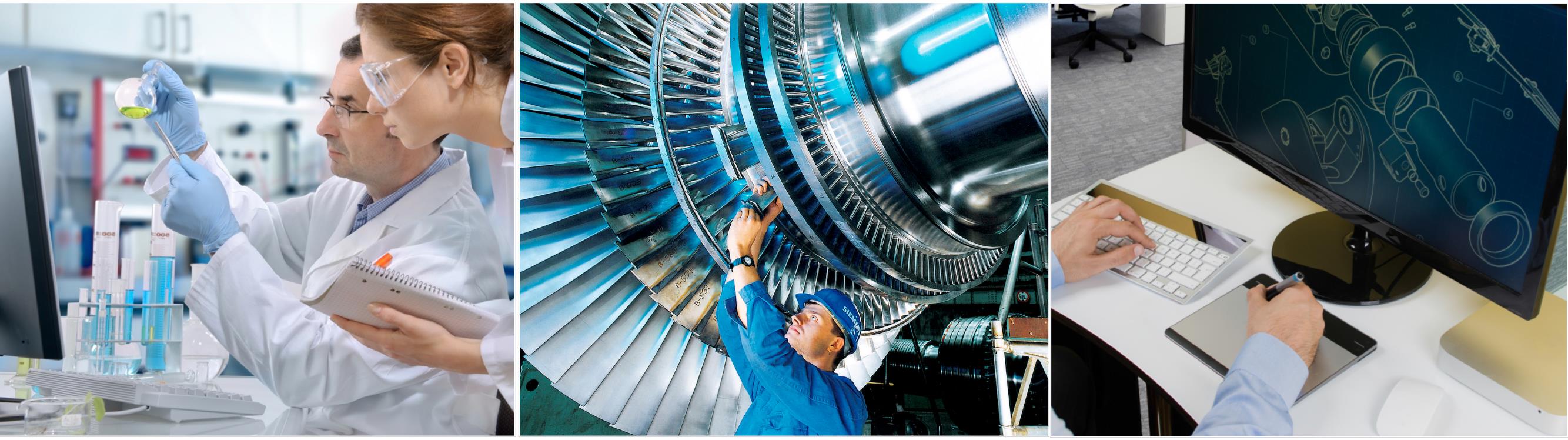 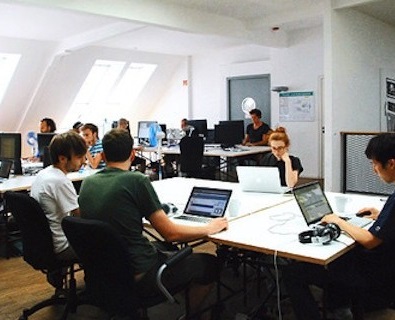 “Digitalization of everything”
Relentless pace of technological change
Rapidly changing business models
[Speaker Notes: Edit economy overview slide with a more digital image (more guidance coming)]
A whole new world beckons
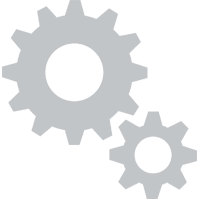 Virtual design and simulation
Internet of Things
Manufacturing as a service
Big Data analytics
Manufacturing “start-ups”
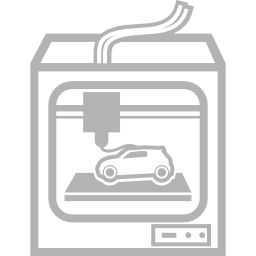 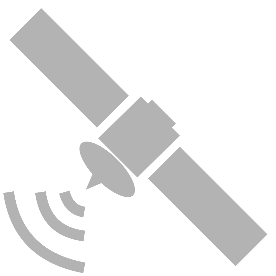 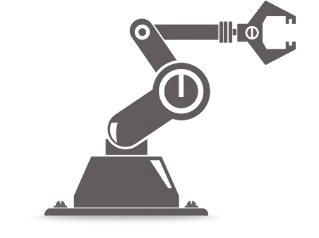 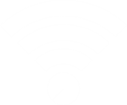 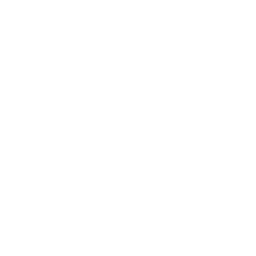 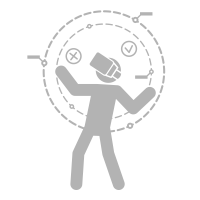 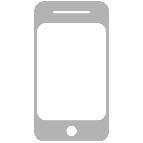 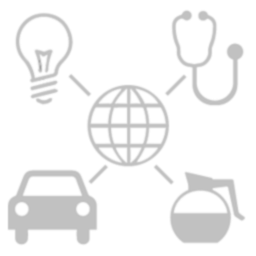 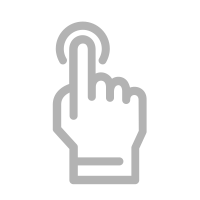 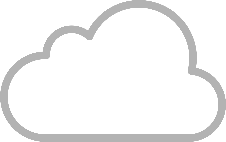 [Speaker Notes: Here we need a slide that prompts the group for discussion of the new digital technologies that are remaking the manufacturing now, including:
                Visualization and simulation software
 
                3-D printing
 
                Advanced robotics
 
                Internet of Things
 
Can you help design a slide that fits into the format and look of the deck and perhaps:
                Depicts some of these techs
 
                Suggests change they are creating]
What we mean by “digitalization”
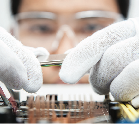 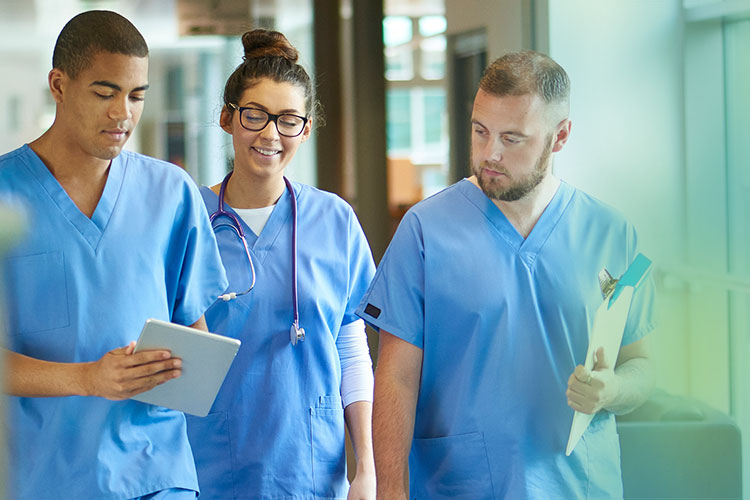 Digitalization is the process of employing digital technology and data to transform business operations and create value
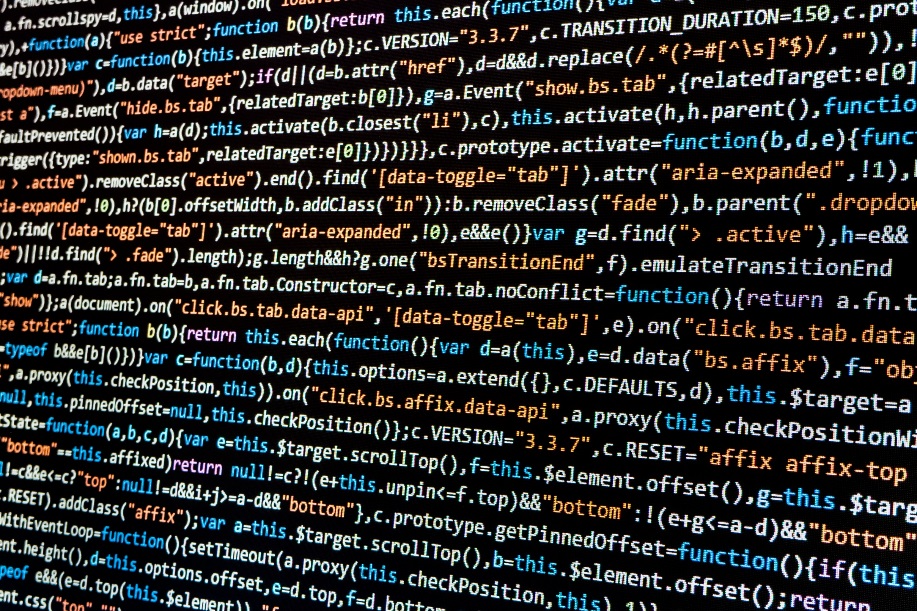 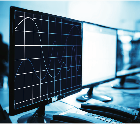 [Speaker Notes: What is “digitization?”
                Digital as general purpose technology
                Pervasive, transformative—info from Brynjolffssen, McKinsey, Brandstetter coming]
Opportunities include productivity gains  and transformed industries
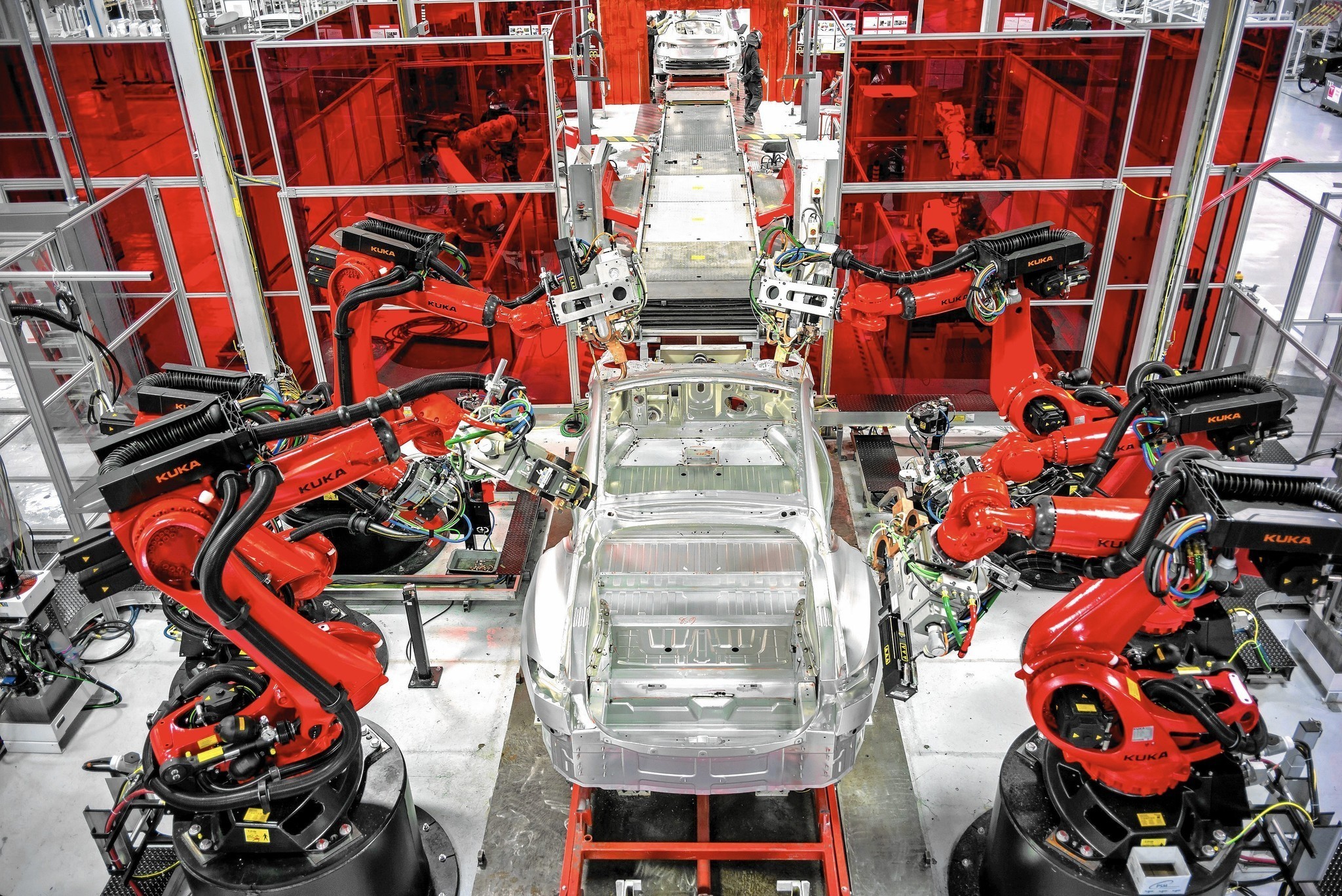 [Speaker Notes: Headline: An explosion of digital tools is transforming almost every industry


Left (tools):  (Can ask Dustin for photo or other research)
	Microsoft Office logo
	Salesforce logo
	Amazon Web Services  image or logo
	Image of a phone running an app
	Image for artificial intelligence (small  block of 0s and 1s?)

Right: Images or  logos for industry change
	Robotic mfg (Tesla  factory)
	Amazon same-day delivery in retail (pic of Amazon truck)
	Ride-sharing (Uber)
	Health IT
	Education online (MOOCS)]
Challenges include an IT skills gap and limited overall digital proficiency
1 in 6
working-age Americans are unable to use email, web 
search, or other basic online tools
100,000
60,000
Source: BLS Presentation, 2016
Source: OECD
1
Digitalization:  What it is; why it matters
2
A new analysis and national trends
3
Digitalizing advanced manufacturing
How we studied digitalization
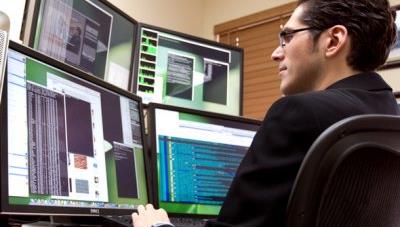 Comprehensive digitization score from 1 to 100
Two categories of O*NET digitalization data
545 
occupations
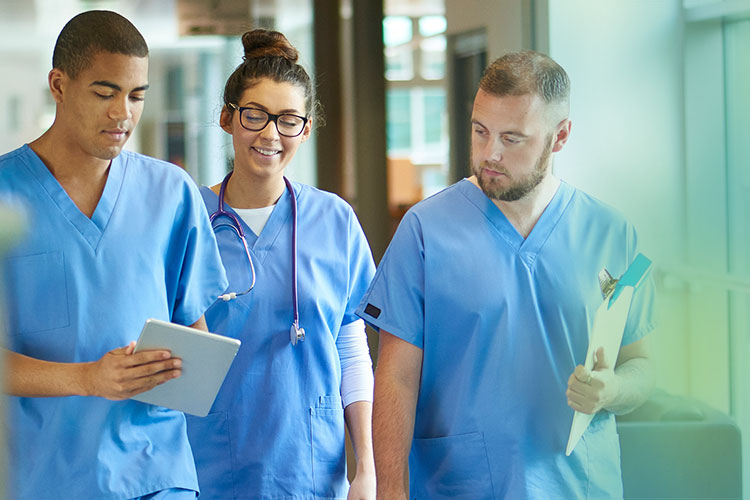 Knowledge of Computers and Electronics

Interaction with Computers
91%
of the U.S. 
labor force
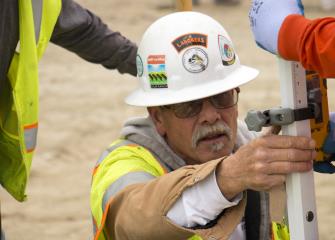 We sorted occupations by high, medium, & low digital requirements
High
(digital scores above 60)
Medium
(digital scores between 33 and 60)
Low
(digital scores below 33)
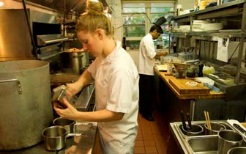 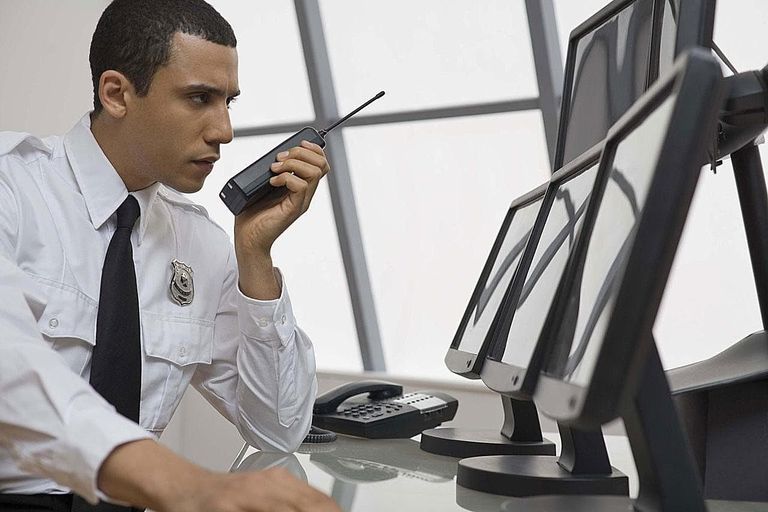 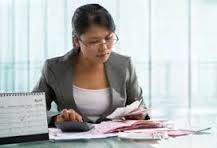 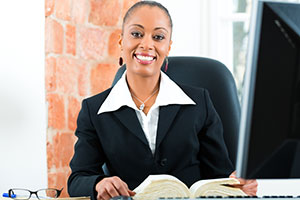 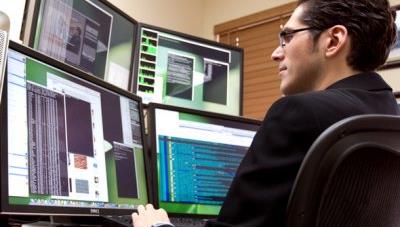 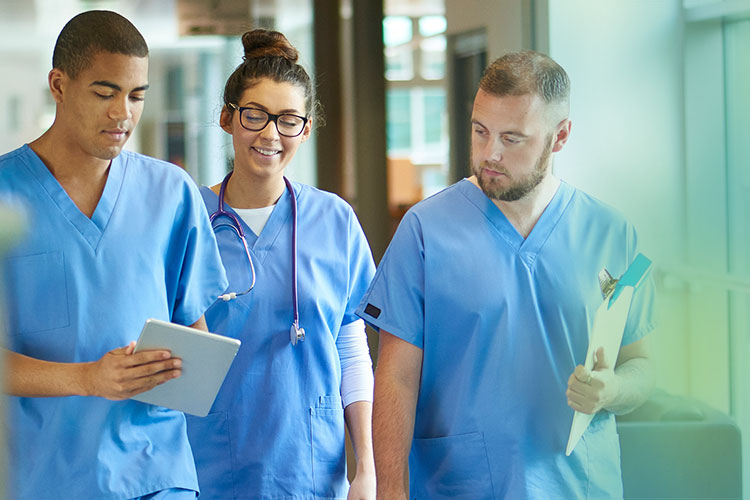 Lawyers
Security Guards
Registered Nurses
Restaurant Cooks
Financial Managers
Software Developers
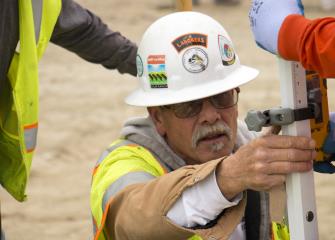 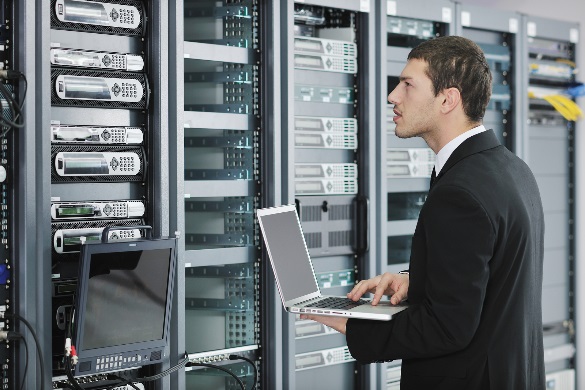 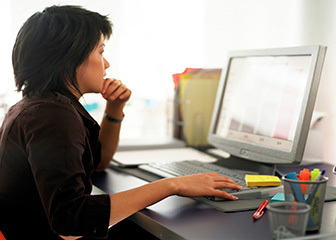 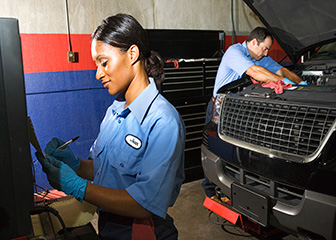 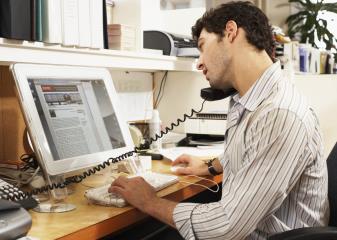 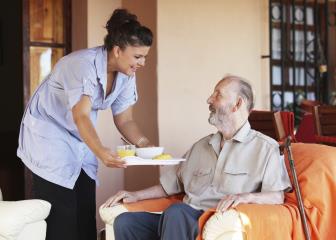 Personal Care Aides
Construction Laborers
Computer Systems Analysts
Automotive Services Technicians and Mechanics
Market Research Analysts
Office Clerks
Share of U.S. employment by digital skill level
The share of jobs requiring high & medium digital skills has skyrocketed
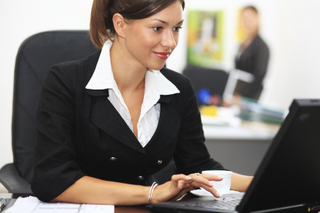 Administrative support
64
39
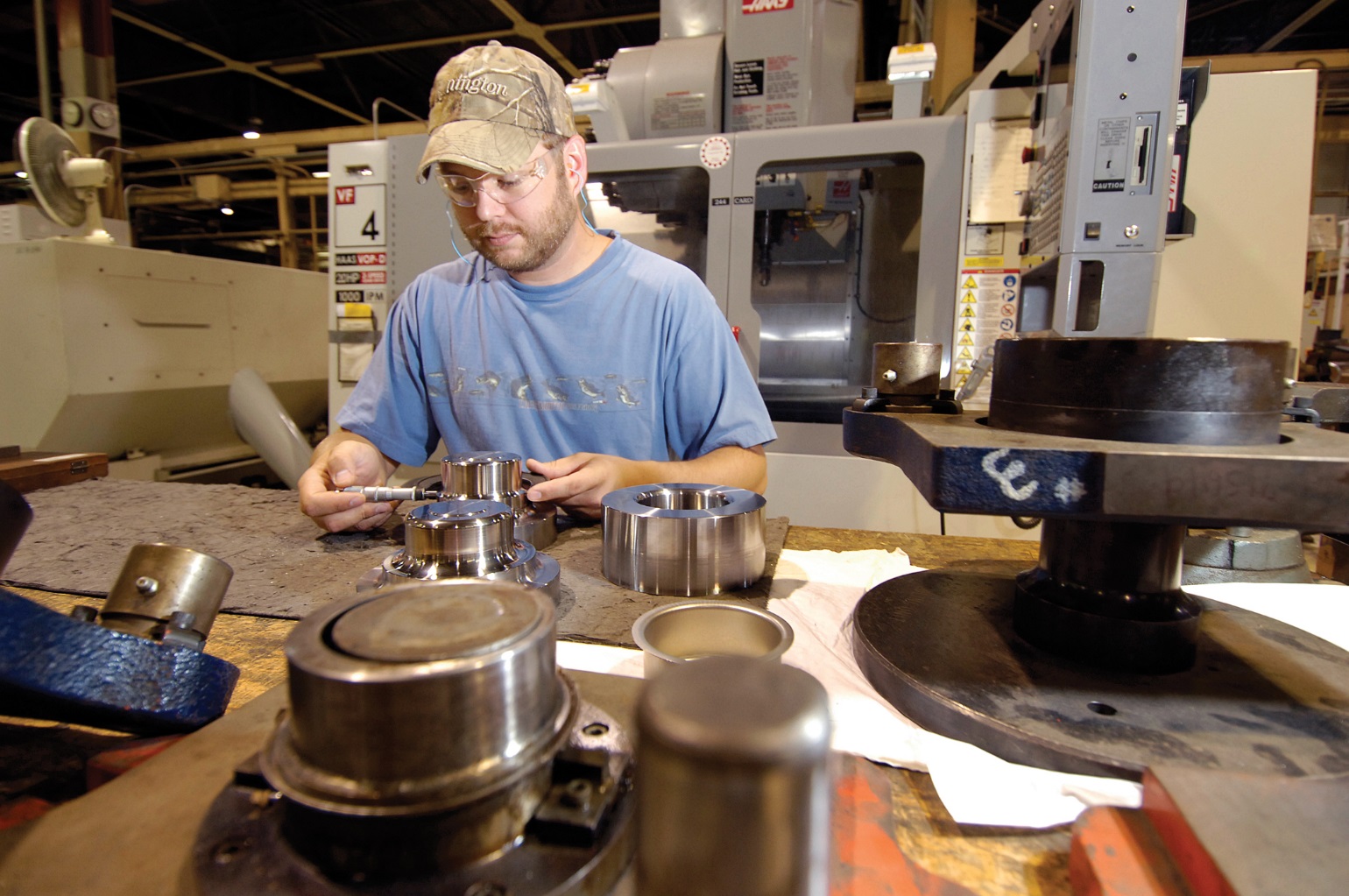 Tool & die makers
51
3
[Speaker Notes: National change over time]
Industry digitalization varies widely
Share of sector employment by digital score, 2016
Higher paying
Lower paying
Digitalization drives industry productivity growth
Annualized Productivity Growth by Sector, 2010 - 2016
Oil & Gas Extraction
Information technology
Advanced Manufacturing
Media
Wholesale trade
Management
Retail Trade
Healthcare Services
Finance
Educational Services
Mining (except Oil & Gas)
[Speaker Notes: National change over time]
1
Digitalization:  What it is; why it matters
2
A new analysis and national trends
3
Digitalizing advanced manufacturing
Digitalization is a defining trend in advanced manufacturing
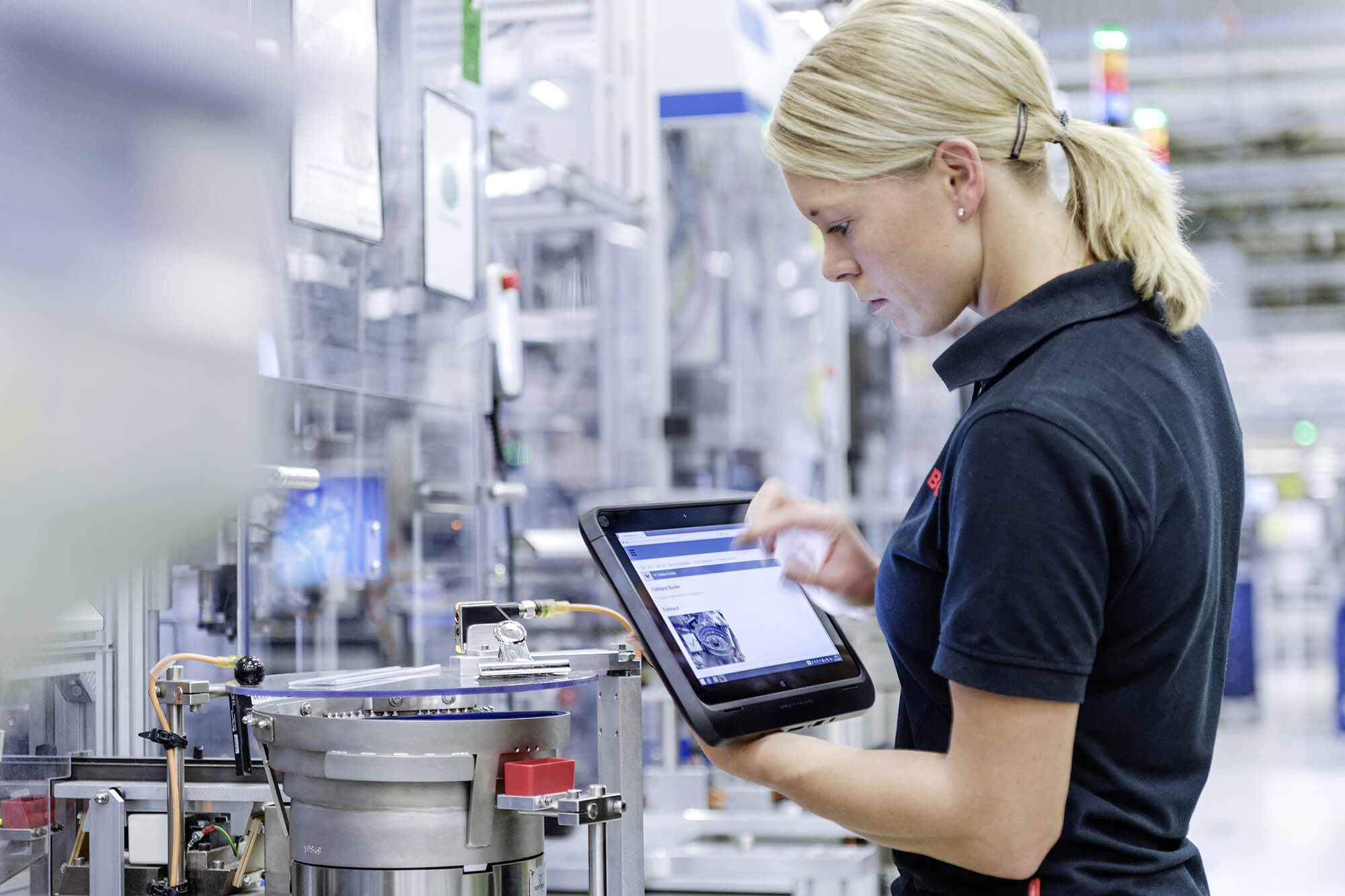 The sector is rapidly digitalizing
Employment in advanced manufacturing by digital skill level
Advanced Manufacturing Sector
24
Digital score, 2002
39
Digital score, 2016
[Speaker Notes: 21.
                Left panel:  Display 2002 and 2016 median digital scores with arrow pointing from 02 to 16
 
                Sub for “76th” the region’s ranking for score change and label as:
                                Upskilling rank among largest 100 metros]
Advanced manufacturing occupations are changing
Tech-oriented occupations are increasing their share of advanced manufacturing employment at the expense of routine occupations
*No advanced manufacturing jobs in this occupation in 2002
[Speaker Notes: 25. Create new slide showing fast growth of key, larger, big changing occupations’ digital scores in auto along lines of existing good jobs slide
                Show me candidate occupations; want to reality test them against things I’ve heard them talk about and my own knowledge]
Advanced manufacturing occupations are changing
Digital skill ratings for occupations in advanced manufacturing
[Speaker Notes: 25. Create new slide showing fast growth of key, larger, big changing occupations’ digital scores in auto along lines of existing good jobs slide
                Show me candidate occupations; want to reality test them against things I’ve heard them talk about and my own knowledge]
On-ramps to middle-class careers are rapidly upskilling
Digital skill ratings for key “opportunity jobs”
[Speaker Notes: 28.   FIX
                                Supervisors of Production workers
                                Sales representative for technical and scientific products
                                Tool and die makers
Plumbers
Firefighters
                                Dental hygenists
Computer numerically controlled machine programmers 
Telecom line installers
                                Radiologic technologists
                                Physical therapist assistants
                                Electrical and electronics technicians]
The industry should adopt two digital workforce agendas
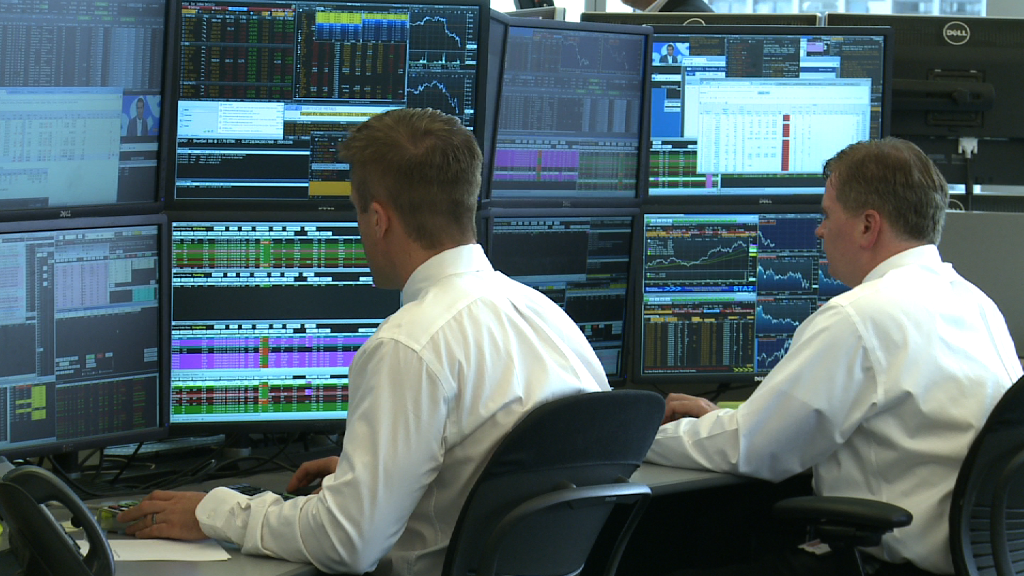 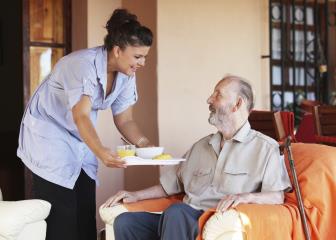 2.
Expand and widen
 the digital talent pipeline
1.
Commit to digital transformation
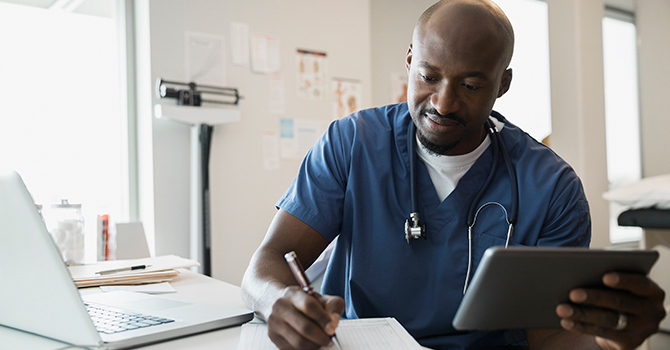 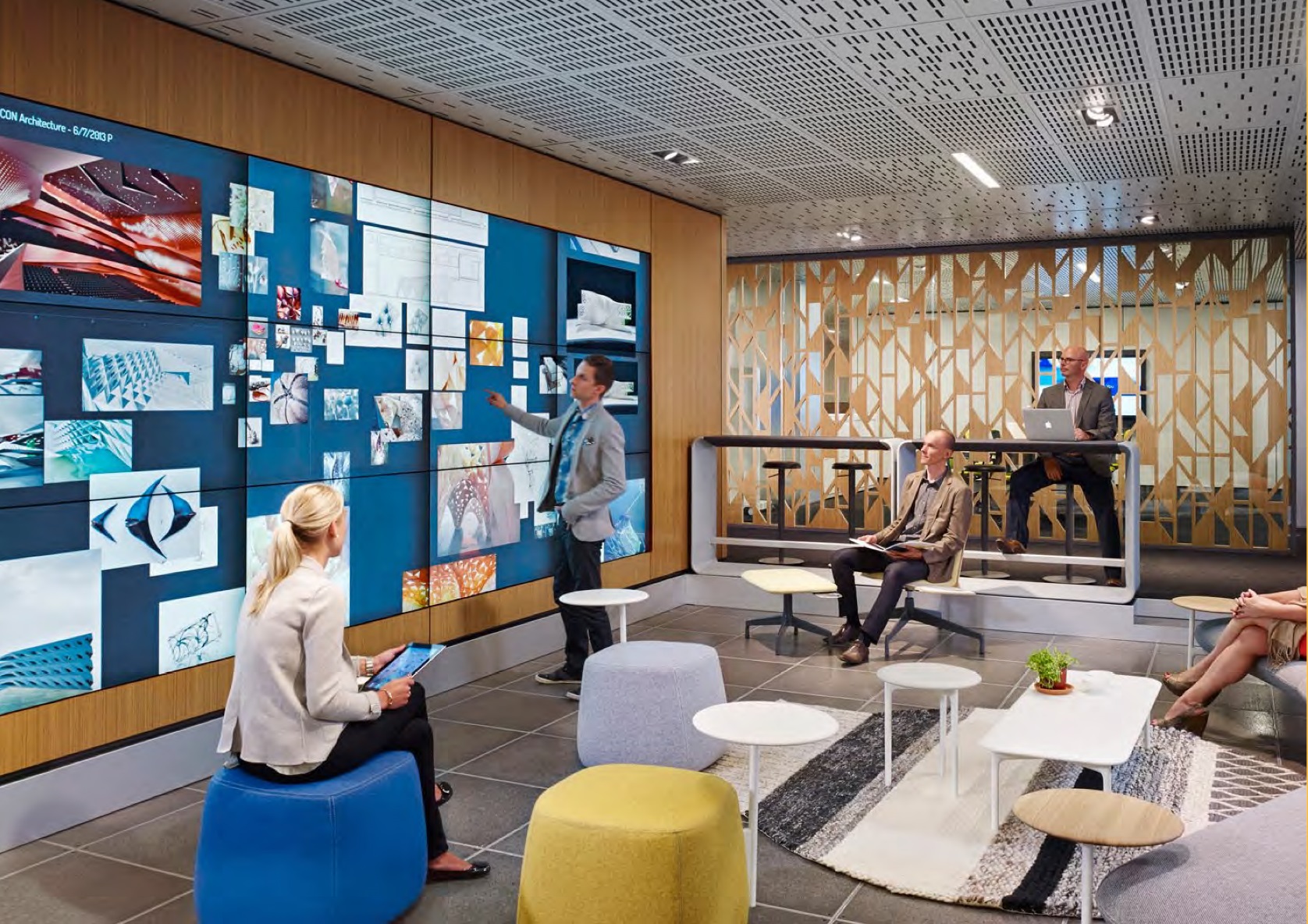 The industry should adopt two digital workforce agendas
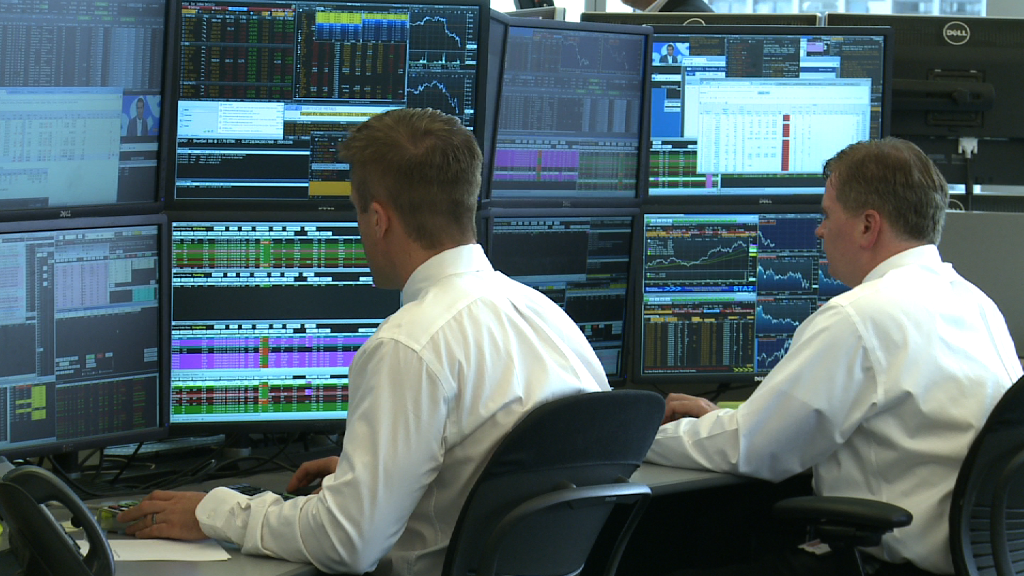 Expand investment in digital-factory R&D and adoption

Embrace new open or networked tech models

Recognize the importance of young firms
1.
Commit to digital transformation
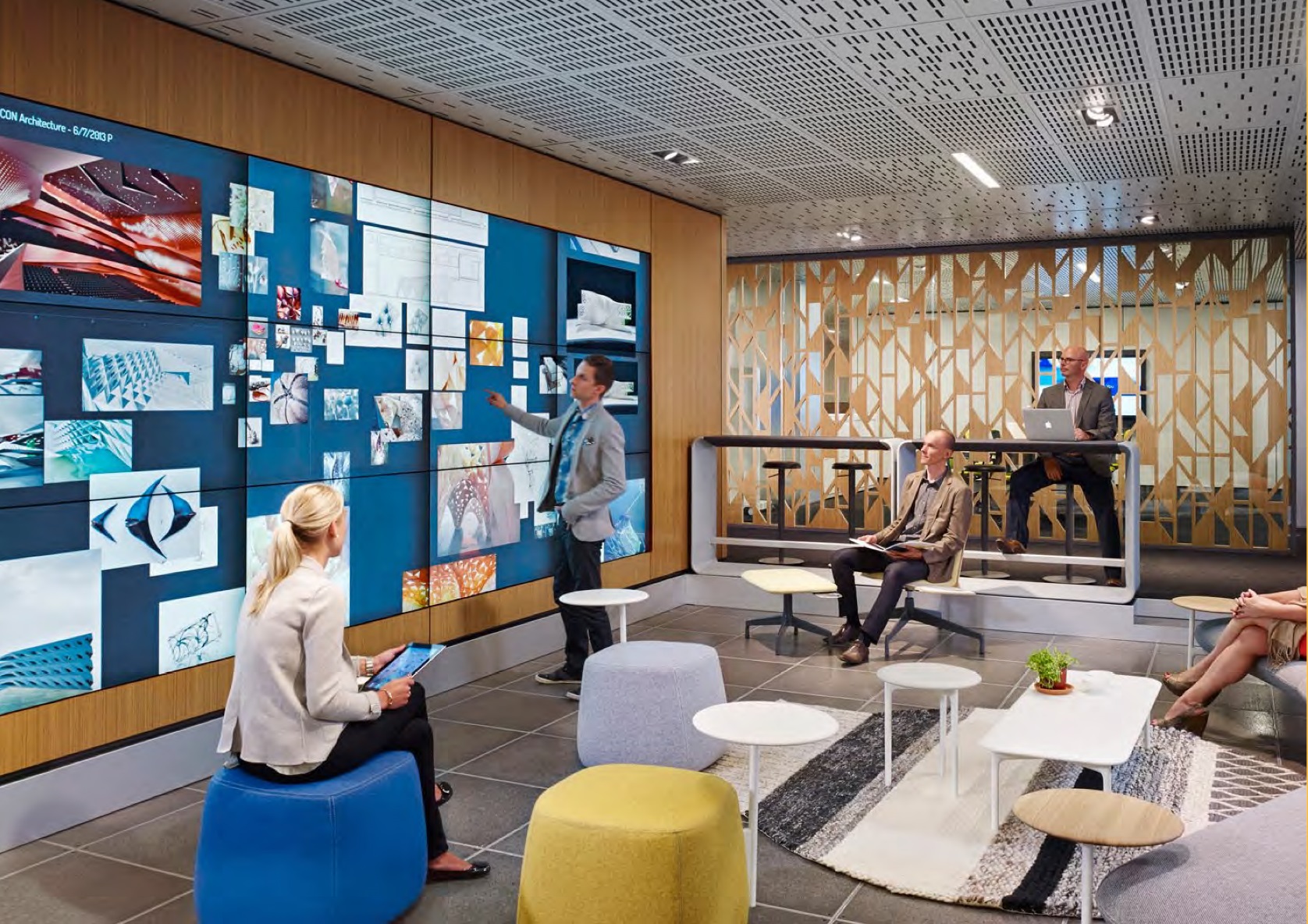 The industry should adopt two digital workforce agendas
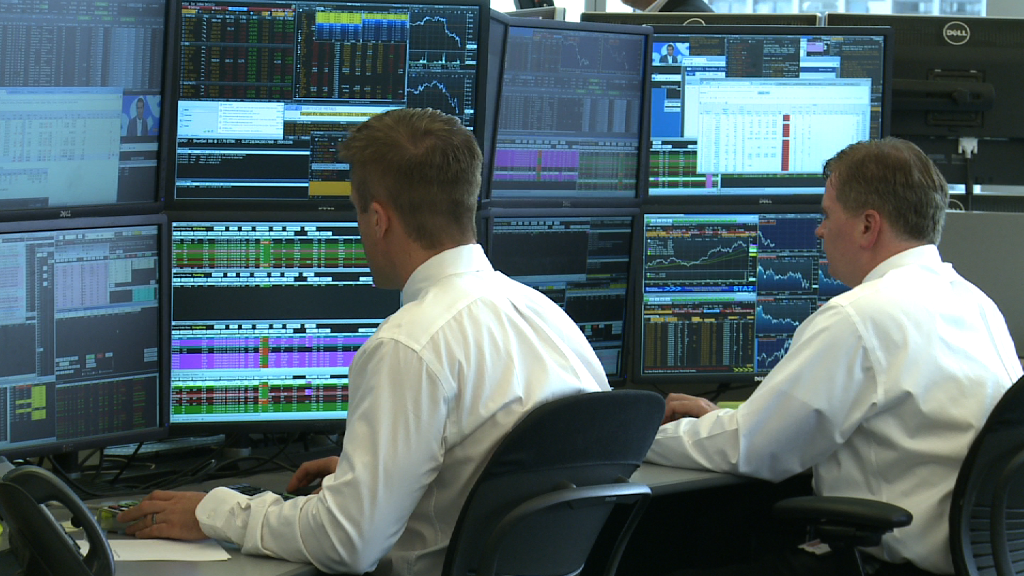 Invest in upskilling incumbent workers

Expand work-based learning

Align and scale up education and tech training

Provide top-flight career on-ramps
2.
Expand and widen the digital talent pipeline
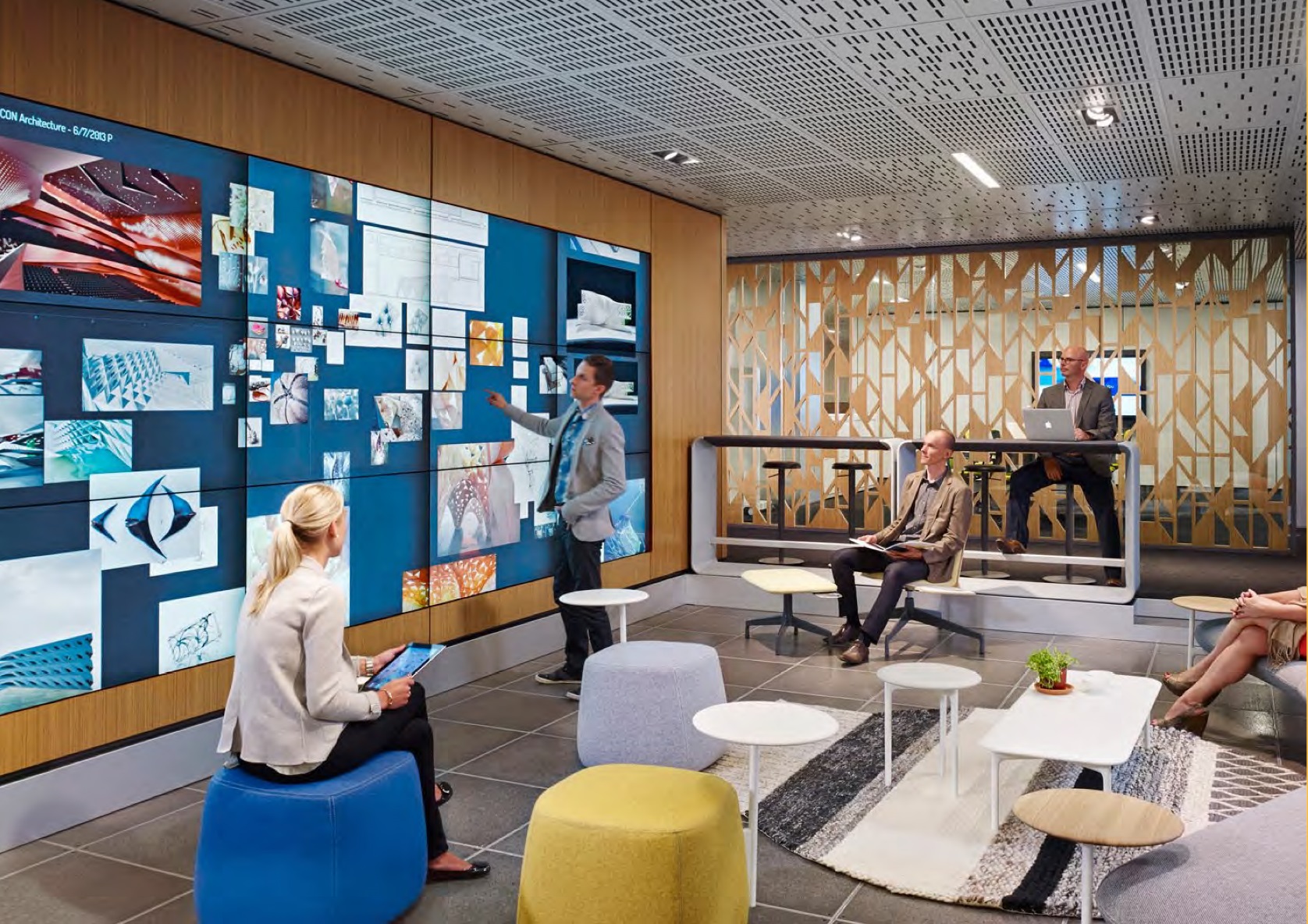 Finally: Cultivate what is “uniquely human”
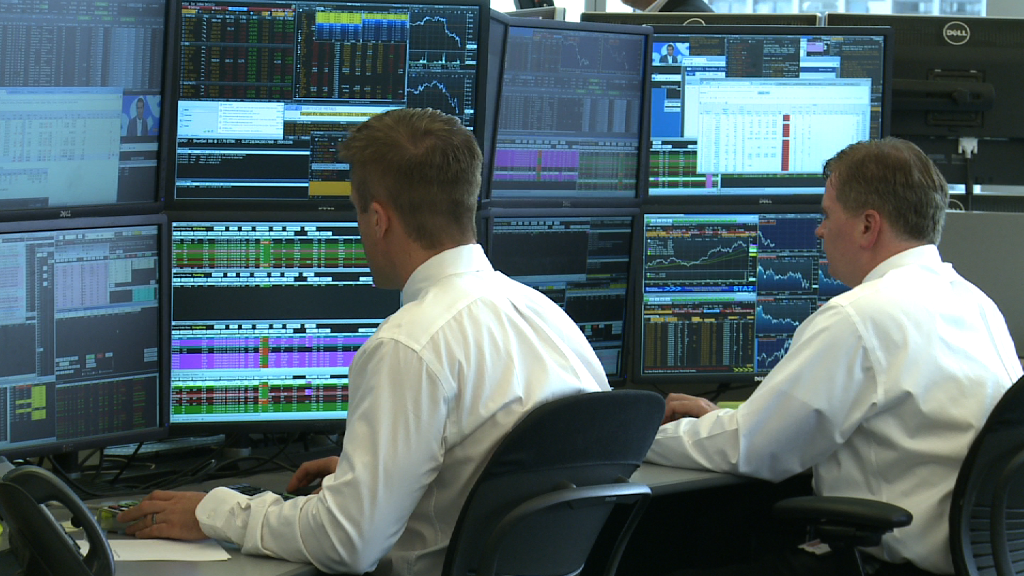 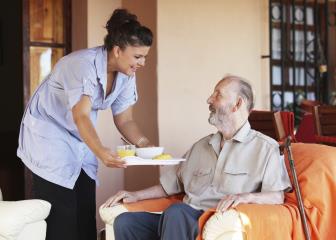 Emphasize adaptability, creativity, continuous learning, and social skills over rote information processing
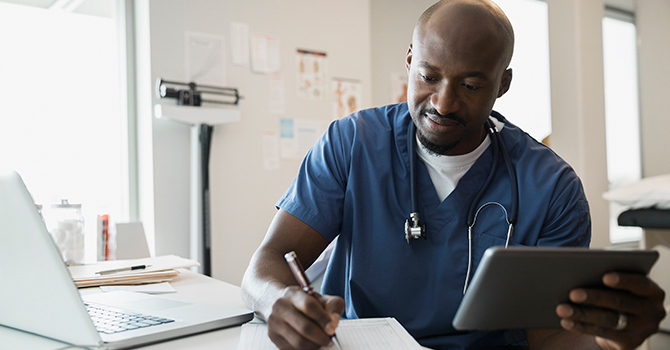 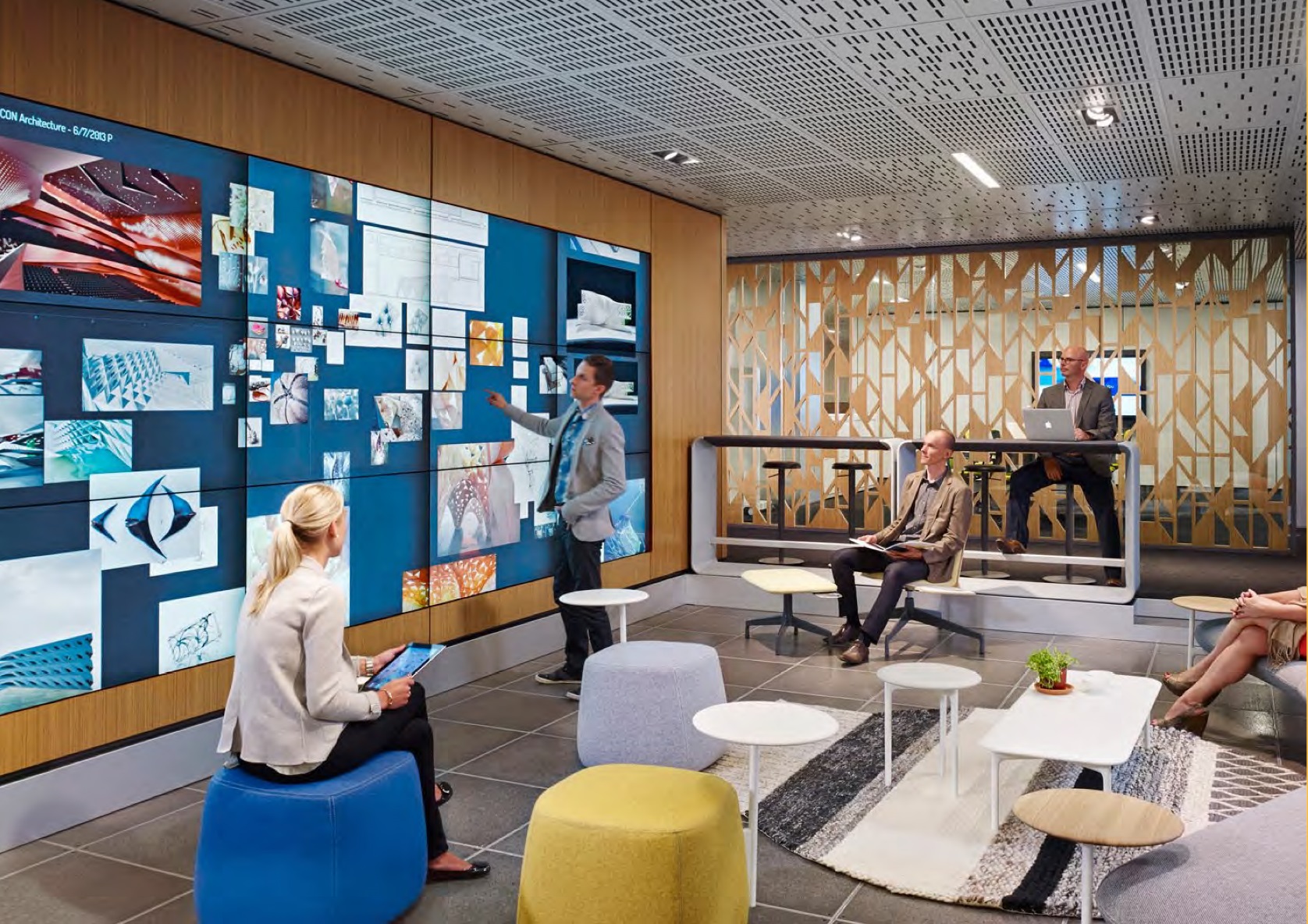 For more information:
Mark Muro
Senior  Fellow 
Metropolitan Policy Program at Brookings
mmuro@brookings.edu

@markmuro1
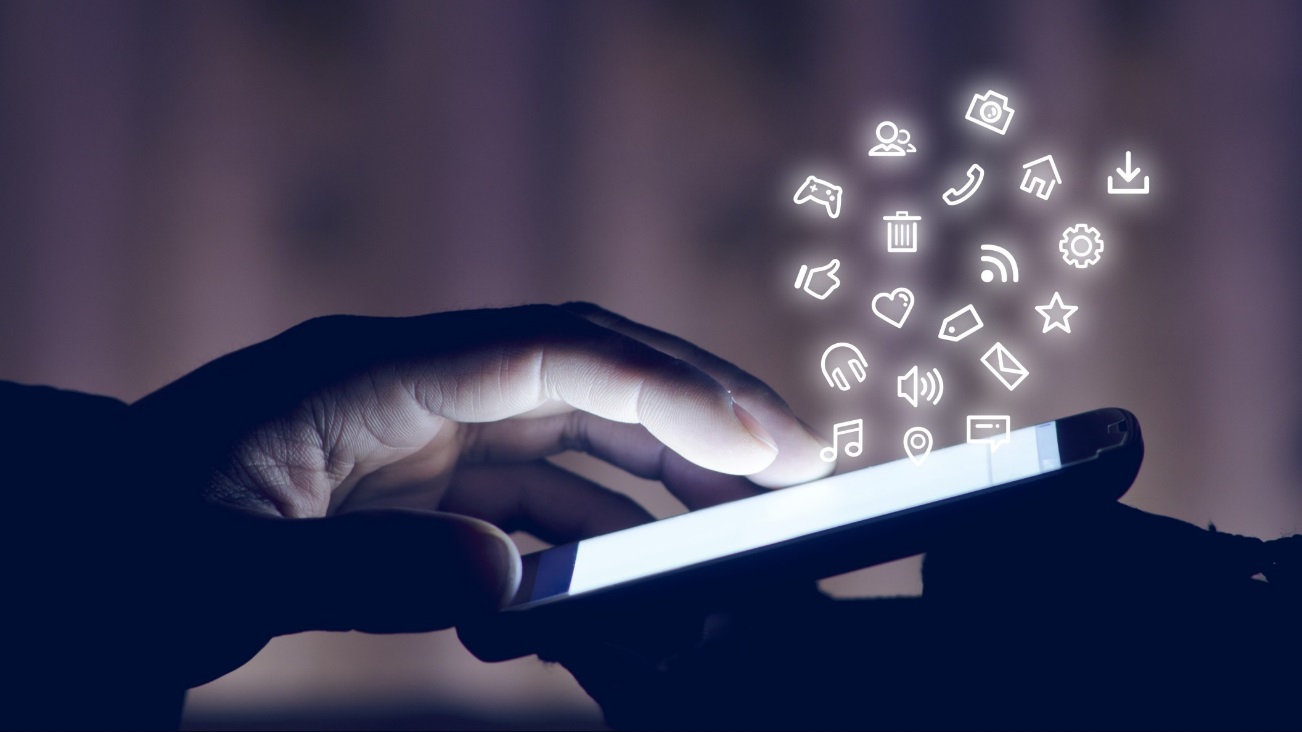 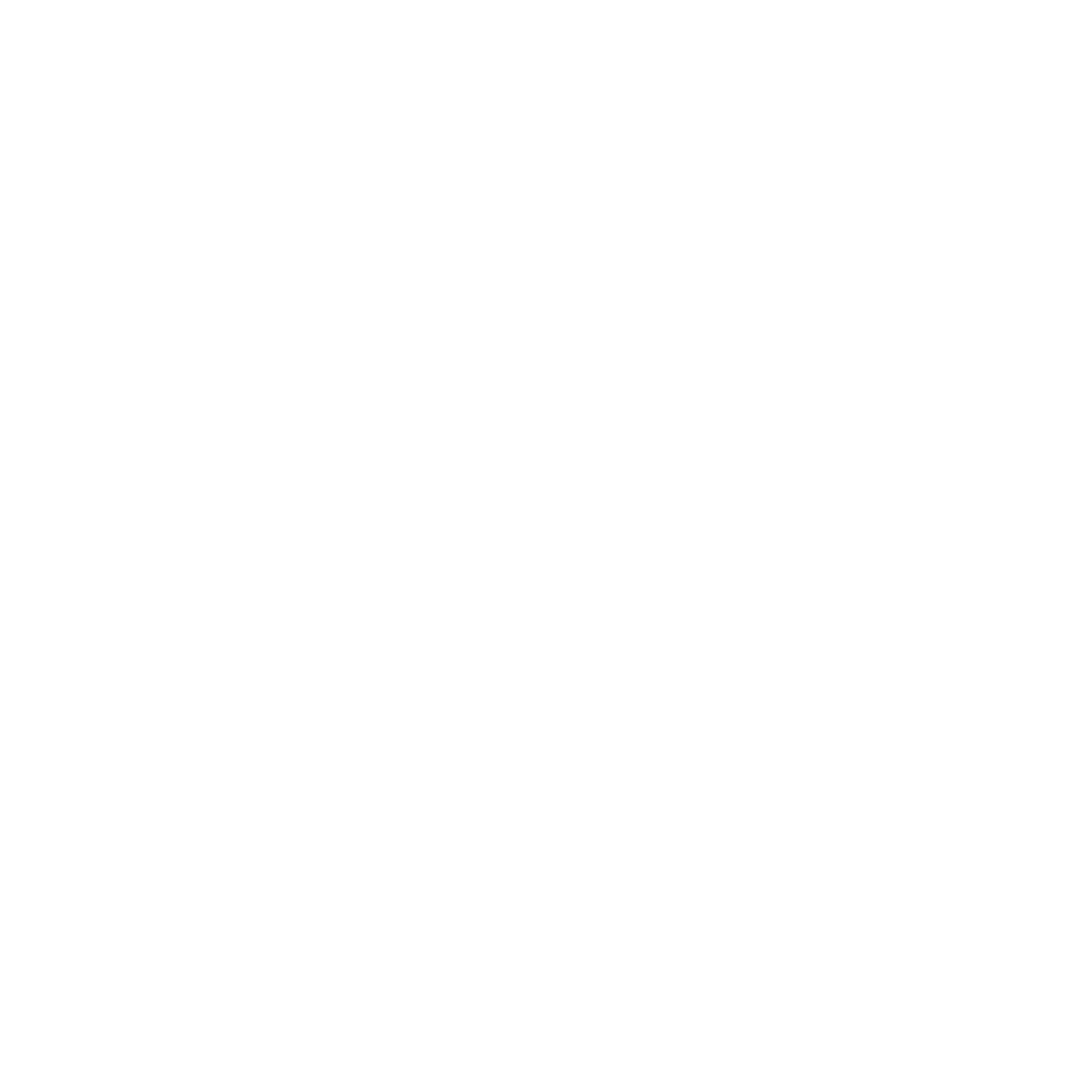 @MarkMuro1
Get with the Program
Digitalizing America’s Advanced Manufacturing Sector
Mark Muro
Brookings Metropolitan Policy Program
NACFAM
September 7, 2017